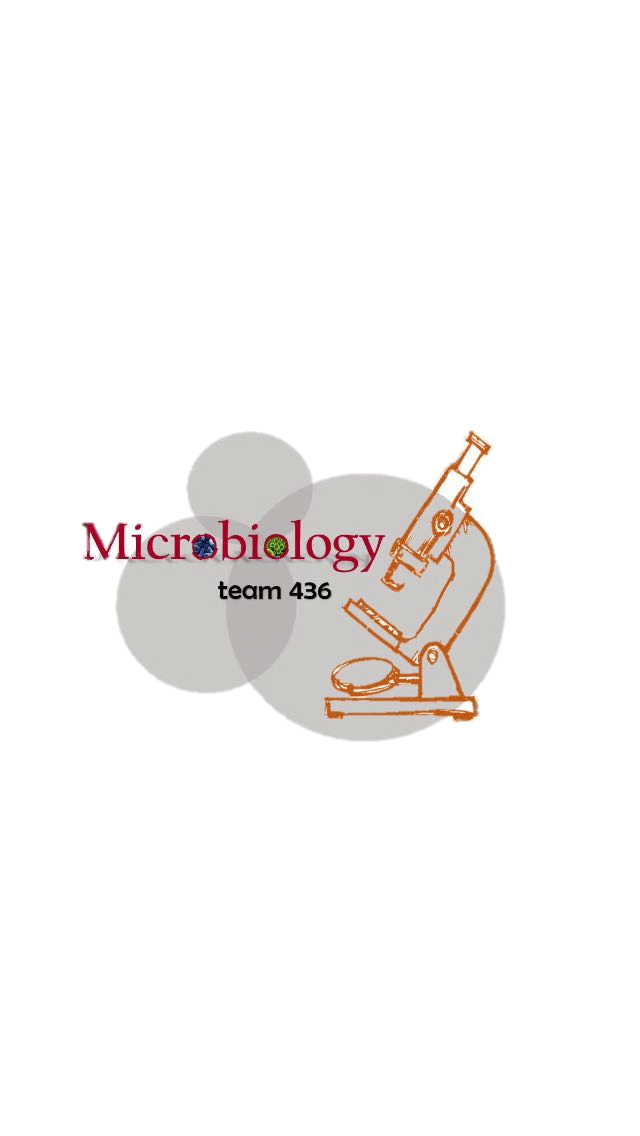 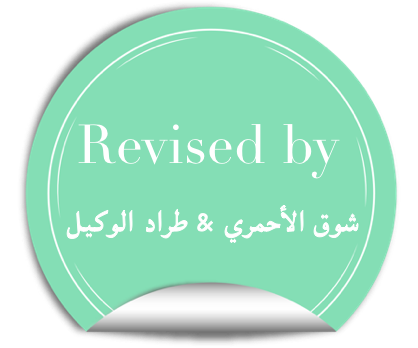 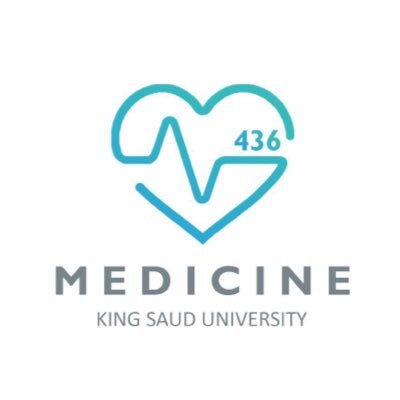 Lecture : Cystitis
important
Extra notes
Doctors notes
"لا حول ولا قوة إلا بالله العلي العظيم" وتقال هذه الجملة إذا داهم الإنسان أمر عظيم لا يستطيعه ، أو يصعب عليه القيام به .
Objectives:
1-To define the term cystitis and who is commonly get cystitis.
2- To describe the pathogenesis and risk factors of cystitis.
3- To know the most common causative organisms of cystitis 
4- To recognize different types of cystitis ( infectious and non-infectious).
5- To recognize  that venereal  diseases can present with cystitis.
6- To understand  the laboratory diagnostic of cystitis
7-To know the antimicrobial agents suitable for the treatment and prevention of cystitis.
Introduction and classification:
Urinary Tract infection (UTI) divided into:






Bacteriuria:
Symptomatic bacteriuria: Patient presents with urinary symptoms and significant bacteriuria (105 bacteria/ml)
Asymptomatic bacteriuria: the patient presents with significant bacteria in urine but without symptoms (kidney transplant,pregnant lady)
They are classified according to the factors that trigger the infection into:
Uncomplicated UTI: (empirical therapy is possible)(occur at the first time , empirical=no need for culture , only give antibiotic for 3 days 
Complicated UTI: (nosocomial UTI, relapses, structural or functional abnormalities )(patient with catheter or diabetes or pregnant)
Remember that urine is sterile. / significant bacteriuria means present of huge number of bacteria in the urine
Prevalence(انتشار)  of Bacteriuria in different age groups:
As age increases the incidence of UTI increases especially in females
The incidence of the male is increase with ages due increase the risk of prostatitis and stasis of urine Diabetes
Cystitis:
infection of the bladder
Pathogenesis:
Infection results when bacteria ascends to the urinary bladder causing frequent irritation of the mucosal surfaces of the urethra and the bladder.
These bacteria are residents or transient members of the perineal flora, and are derived from the large intestine flora. (the source of the bacteria is endogenous from the same person , the disease can not be transmitted from patient to patient )(endogenous =(نفس البكتيريا تكون موجودة في المريض ولكن تنتقل من مكان إلى أخر وتسبب انفكشن  
Toxins produced by uropathogens. such as some type of E.coli
Pathogenesis of cystitis
Conditions that create access to bladder are:
        - Sexual intercourse due to short urethral distance.
Uncomplicated UTI  usually occurs in non pregnant  , young sexually In sexually active female without any structural or neurological abnormality
Risk factors :
- Catheterization of the urinary bladder , instrumentation
- Structural abnormalities specially in children who have reflex 
- Obstruction tumor or stone
-Haematogenous  through blood stream ( less common) from other sites of infection
 (infection in any other part in the body and the bacteria go through the blood to the urinary bladder and cause infection but this it very rare ), (Staphylococcus aureus and renal TB if we see it in urine we should do blood culture because is unusual to be found in urine )
Etiologic agents:
We can list them according to the most common:
1-E.coli & Enterobacteriacae
2- Group B streptococcus & Saprophyticus
3-Enterococcus faecalis
4- pseudomonas aeruginosa.
% is not possible to judge
Judge often multi-resistant 
strains
Clinical presentation:
Symptoms usually of acute onset.
Dysuria  ( painful urination) (Very sever pain and it is more common in females) 
Frequency  ( frequent voiding) (the urine amount is low but the urination frequency in high)
Urgency  ( an imperative call for toilet)
Hematuria ( blood in urine) in 50%  of cases.
Usually no fever.
Suprapubic tender pain.
Without discharge
With urethra discharge
Urosepsis is sepsis that complicates a urinary tract infection, and is more likely to occur in the elderly with changes in their mental status. 
So you have to take both blood and urine sample, because its growth faster in urine, and if you find the same bacteria in blood that conform UTI.
How to differentiate between cystitis and urethritis ?
Cystitis is of more acute onset and sudden 
More sever symptoms
Pain, tenderness on the supra-pubic area.
Presence of bacteria in urine ( bacteriuria) 
Urine cloudy, malodorous and may be bloody (malodorous=bad smell )
Differential diagnosis : ( types of cystitis)
Non-infectious cystitis such as:
Traumatic cystitis in women (after delivery) 
Interstitial cystitis ( unknown cause, may be due to autoimmune attack of the bladder) (autoimmune attack) 
Eosinophilic cystitis due to Schistosoma hematobium
Hemorrahagic cystitis due to radiotherapy or chemotherapy.(in patient with malignancy )
Laboratory diagnosis of cystitis
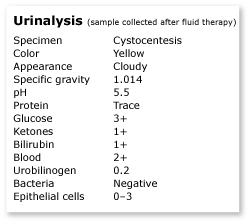 Midstream urine = clean catch urine
Laboratory diagnosis of cystitis: coun..
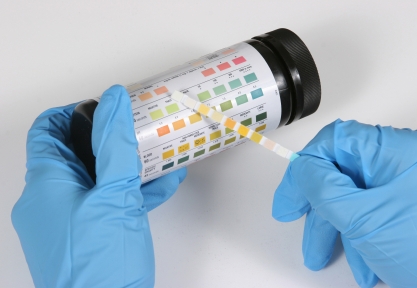 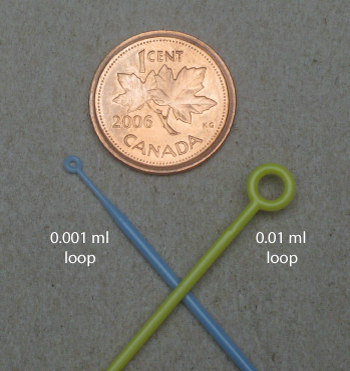 - How can we count this number in the lab ? Quantitation in dilution X dilution factor
(يعني بدل ما نأخذ مل من اليورن، نأخذ جزء من الالف من مل أو جزء من المئة من مل، ونضعها على بليت ونعدها لو طلعت ١٠٠ نضربها بفاكتر التخفيف لو مثلنا اخذنا جزء من الف نصير نضربها بألف وهكذا)
- How do they determine this specific number ?
Normally urine is sterile in bladder, once it reaches the urethra it catches some bacteria. So if we take urine sample from normal population without UTI we may find bacteria but should be less than 100000. While if we take it from patients with UTI most of them have 100000  or more, except two or three of them, So this significant number very well demarcated area to differentiate between symptomatic and asymptomatic.
Recurrent cystitis:
Three or more episodes of cystitis /year  
Requires further investigations such as Intra-Venous Urogram ( IVU) or Ultrasound to detect obstruction or congenital deformity.
Cystoscopy required in some cases.
Treatment:
Empiric treatment commonly used depending on the knowledge of common organism* and sensitivity pattern.
Treatment best guided by susceptibility pattern of the causative bacteria.
Common antimicrobial agents: Ampicillin, Cephradine, Ciprofloxacin, Norfloxacin, nitrofurantoin (lower UTI), cephalosporin (pregnant women),Gentamicin or  Trimethoprime-Sulfemthoxazole (TRM-SMX).
Duration of treatment: 
Uncomplicated : 3 days ( 3-7 days )
Complicated and recurrent: 10-14 days  (2 weeks) 
Prophylaxis required for recurrent cases by Nitrofurantoin or TRM-SMX .
Prevention : drinking plenty of water and prophylactic antibiotic.
*Most common type In the society
summary
MCQs :
4) Which is the most common cause of Cystitis: 
A- Klebsiella pneumoniae.B- E.coli.C- Staphylococcus saprophyticus 
D- pseudomonas aeruginosa 

Ans : B
1)  Which one of the risk factors of Cystitis is specific for women: 
A- Persistent bacterial infection of the prostate.
B- Genetic factors.C- Short wide urethraD- Both B and C. 

Ans: C
5) Catheter urine is the best method is being used in UTI diagnosis 
A- true
B- false 

Ans : B
2) Type of non-infection cystitis which occurs due to radiotherapy or chemotherapy: 
A- Traumatic cystitis.
 B- Interstitial cystitis. 
C- Hemorrhagic cystitis 

Ans: B
6) 25 years old married lady came to the hospital complaining from recurrent UTI. She was prescribed with prophylactic antibiotic . Which one of these is she taking  
A- Flouroquinolones 
 B- amoxacilin  
C- cephalosporins 
D- Nitrofulantoin 

Ans : D
3) Which of the following represents lower UTI symptoms: 
A- Dysuria.B- Hematuria.C- Usually no fever.
 D- All of the above. 

Ans : D
Thanks to 436 team
GOOD LUCK!
MICROBIOLOGY TEAM:
Hamad Alkhudhairy (leader)
Talal Alhuqayl
Shrooq Alsomali (leader)
Reem alshathri 
Ruba barnawi
Rawan alqahtani
Rema Albarrak
The Editing File
We are waiting for your feedback
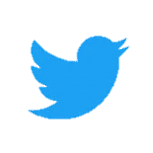 @microbio436
436microbiologyteam@gmail.com